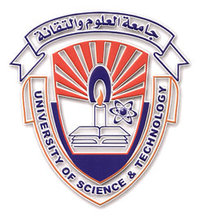 File Management & Organization
Lecture 10
Disk Management
2
Contents of Lecture:
Introduction
Disk formatting
File system
DOS FAT allocation table
Directory
Introduction:
Disk Management involves 
Preparing disk for data storage (disk formatting).
Managing allocated and free disk space.
Managing disk I/O Buffer (part of main memory). 
 ……

Disk Management done by System Software:
Operating Systems - File Manager 

File Manager is a part of OS that is responsible for managing files, keeping tracks of files.
Disk formatting:
Disk formatting is the process of preparing a disk for data storage

Disk formatting has two type:
Physical format(low level format): 
Specify how many bytes of data space of all sectors. Such as 256, 512, and 1,024 bytes. 

Logical format(high level format):
Is to partition the disk into one or more groups of cylinders.
Is logical formatting, or creation of a file system.
File system:
File system is data structures used by OS to perform file management task. 

These data structures may include: 
Maps of free and allocated space (a FAT or inodes ) 
And an initial empty directory.

Examples of file systems:
FAT(File Allocation Table) 
NTFS (New Technology File System)
DOS FAT allocation table:
A single File Allocation Table (FAT) that combines free list info and file allocation info. 

In file descriptor/Directory, keep pointer to first block. 

A FAT table entry contains either:
 The block number of the next block in the file
 A distinguished "end of file" (eof) value
 A distinguished "free" value.
DOS FAT allocation table:
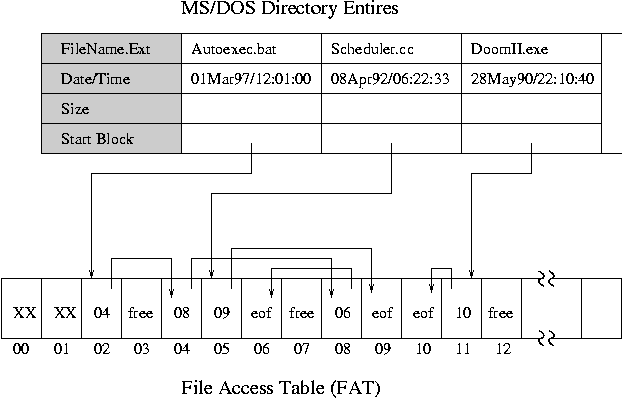 Directory:
Records information such as name, location, size, and type for all files on that volume.(File of records)

Operations that are to be performed on a directory:
Create a file. 
Delete a file.
List a directory. 
Rename a file
DBMS:
Operating systems give special programs the ability to use a disk partition as a large sequential array of logical blocks, without any file-system data structures. 

This array is sometimes called the raw disk. 

Some database systems prefer raw I/O because it enables them to control the exact disk location where each database record is stored.